Финансовое управление Администрации Овюрского кожууна РТ
Исполнению бюджета 
муниципального района 
«Овюрский кожуун»  Республики Тыва
за 2019 год
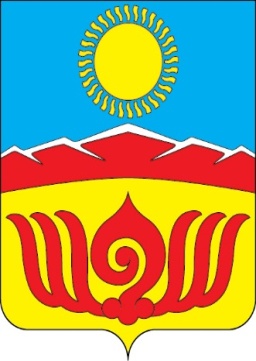 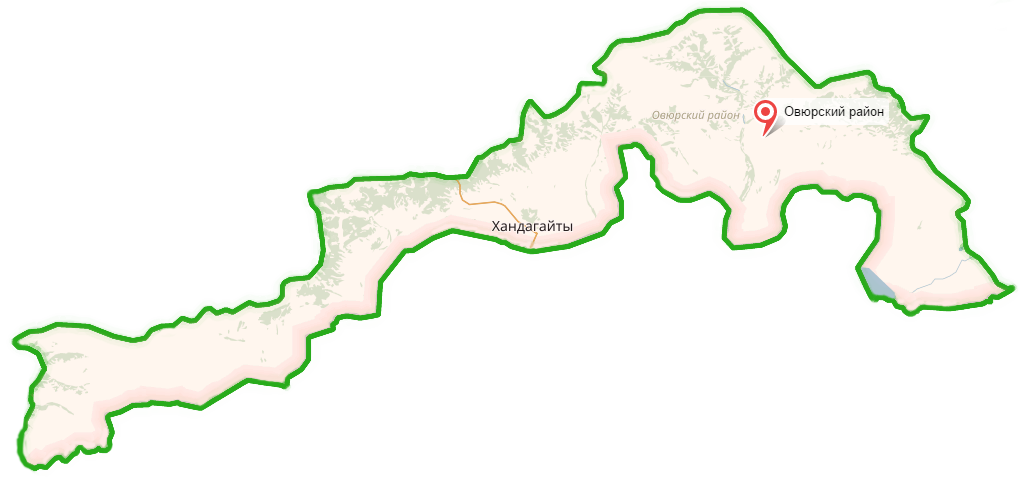 c. Хандагайты
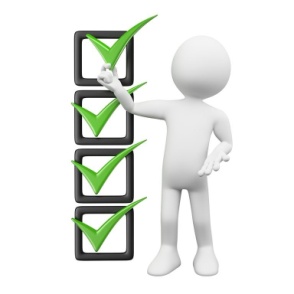 ОСНОВНЫЕ ИТОГИ ИСПОЛНЕНИЯ 
БЮДЖЕТА ЗА 2019 ГОД
Бюджет за 2019 год исполнен превышением расходов над доходами (дефицит) в сумме 1 113,5 тыс. руб.
На 1 января 2020 года остатки собственных средств на счете бюджета составили 191,2 тыс. руб.
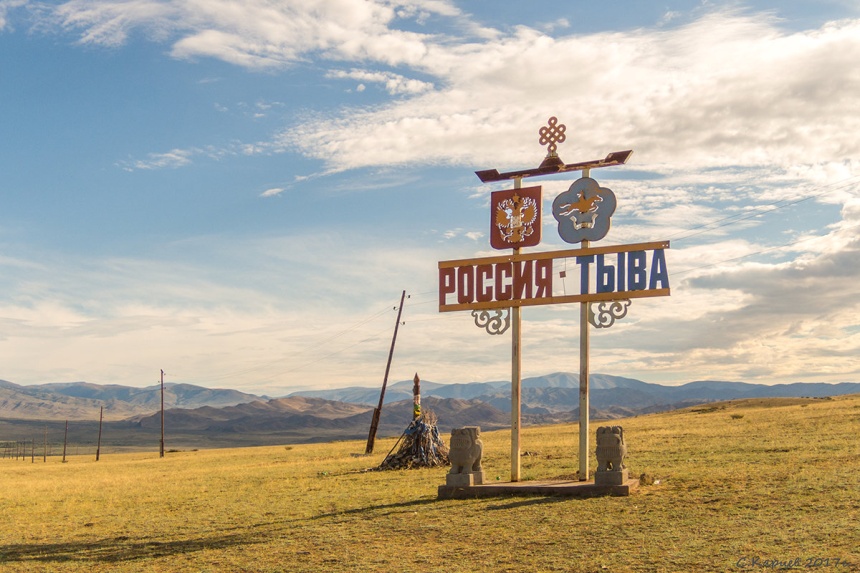 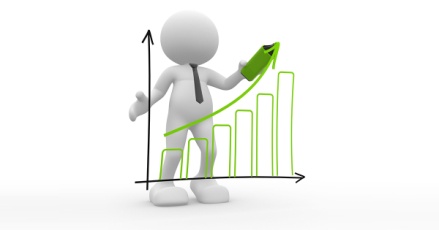 ДОХОДЫ БЮДЖЕТА МУНИЦИПАЛЬНОГО РАЙОНА «ОВЮРСКИЙ КОЖУУН РЕСПУБЛИКИ ТЫВА»
Общий объем доходов бюджета муниципального района за 2018 год составила 461850,4 тыс. рублей или 100,1 % к утвержденному бюджету.
По сравнению с предыдущим отчетным периодом: 
фактическое поступление доходов в бюджет муниципального района на 30514,8 тыс. рублей больше.
объем собственных доходов увеличилась на 2760, 2 тыс. рублей,
безвозмездные поступления поступили с ростом на 27754,7 тыс. рублей
Безвозмездные поступления в районный бюджет с учетом возвратов межбюджетных трансфертов прошлых лет:
дотация – 139524,8 тыс. руб. ;
субсидии – 47076,3 тыс. руб.;
субвенции – 270808,9 тыс. руб.;
иные межбюджетные трансферты - 1000 тыс. руб
458410 тыс. руб.
Задачи для выполнения плановых показателей налоговых и неналоговых доходов и по обеспечению прироста поступления доходов :
ежемесячное выполнение плановых показателей;
снижение недоимки по налогам в бюджет;
обеспечение уровня собираемости имущественных налогов с физических лиц не ниже 85%.
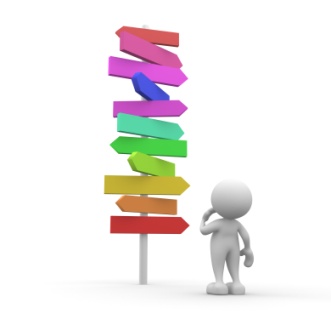 Расходы бюджета 
муниципального района«Овюрский кожуун Республики Тыва»
Расходная часть районного бюджета исполнена в сумме 493 478,7 тыс. руб., что составляет 99 % к плану.
В отчетном периоде наибольший удельный вес занимает расходы раздела «Образование» и «Социальная политика».
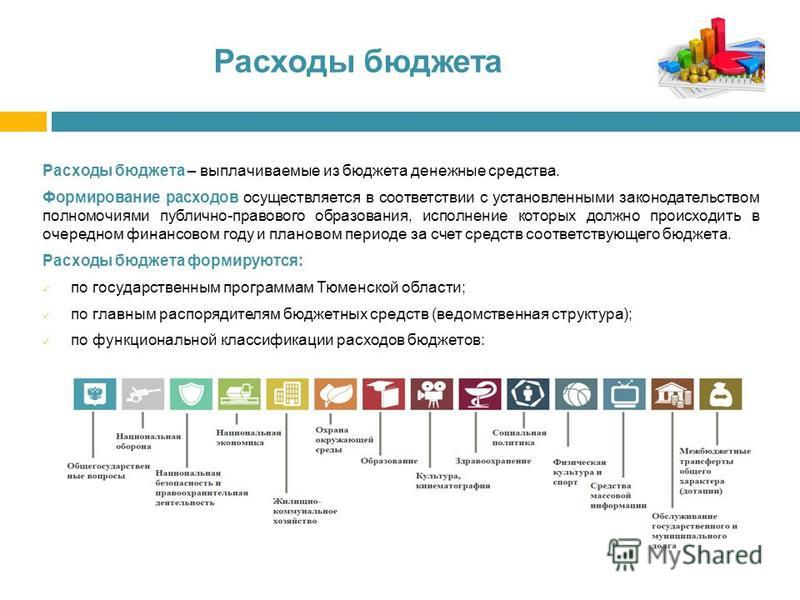 РАСХОДЫ БЮДЖЕТА 
МУНИЦИПАЛЬНОГО РАЙОНА«ОВЮРСКИЙ КОЖУУН РЕСПУБЛИКИ ТЫВА»
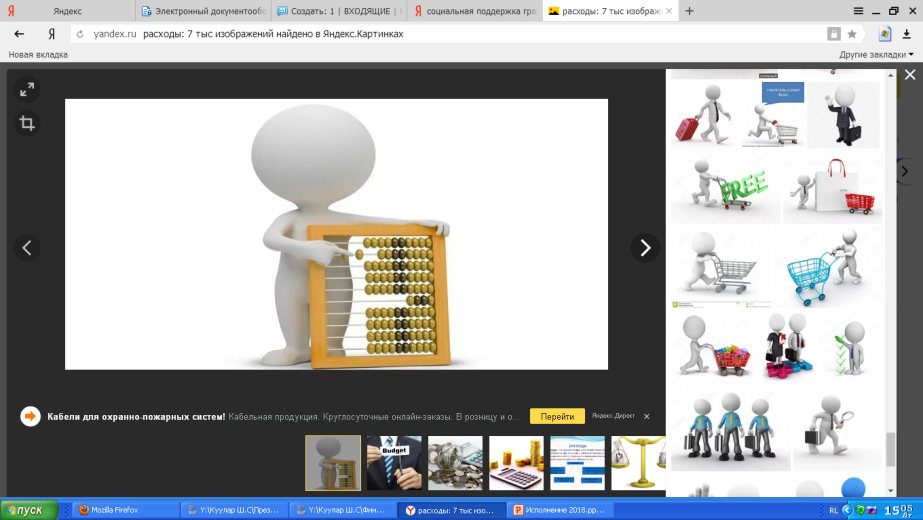 Первоочередные расходы при исполнении бюджета муниципального района:
1
Выплата заработной платы занимает  75%  от общего объема расходов бюджета (368925,6 тыс. рублей).
2
Оплата коммунальных услуг бюджетных учреждений Овюрского кожууна
3
Реализация 11 муниципальных программ Овюрского кожууна
Показатели соотношения средней зарплаты Указных работников Овюрского кожууна и средней заработной платы в Республике Тыва по предварительным данным
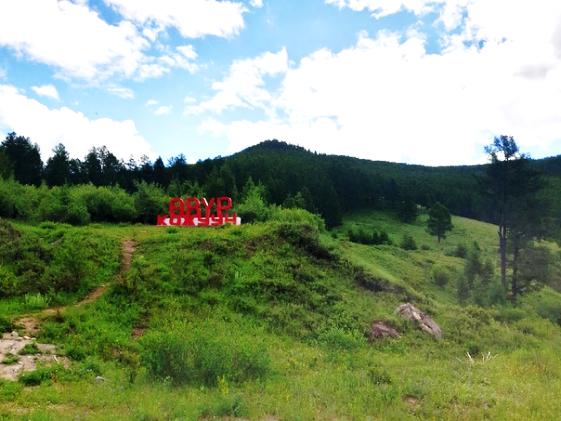 МРОТ
21432 рублей
РАСХОДЫ БЮДЖЕТА 
МУНИЦИПАЛЬНОГО РАЙОНА«ОВЮРСКИЙ КОЖУУН РЕСПУБЛИКИ ТЫВА»
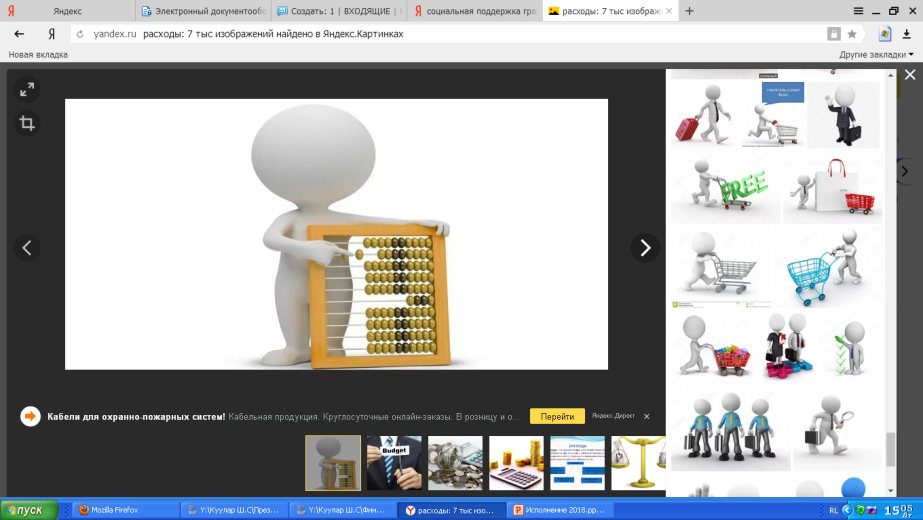 ИСПОЛНЕНИЕ КОММУНАЛЬНЫХ УСЛУГ
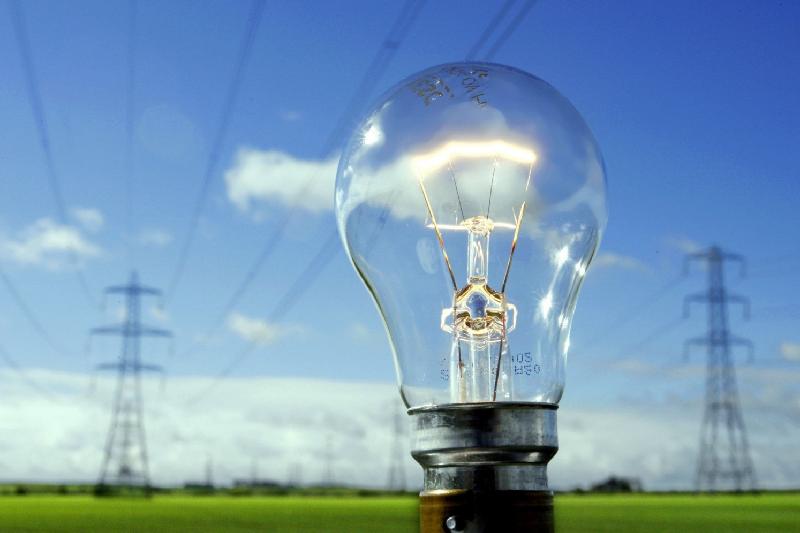 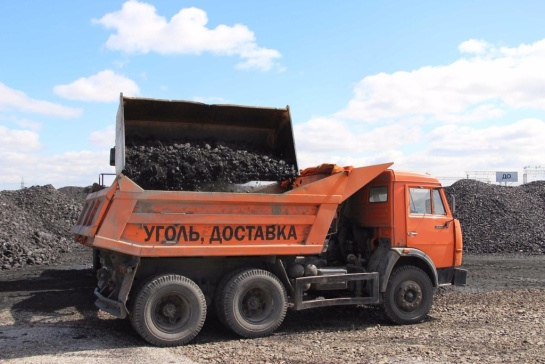 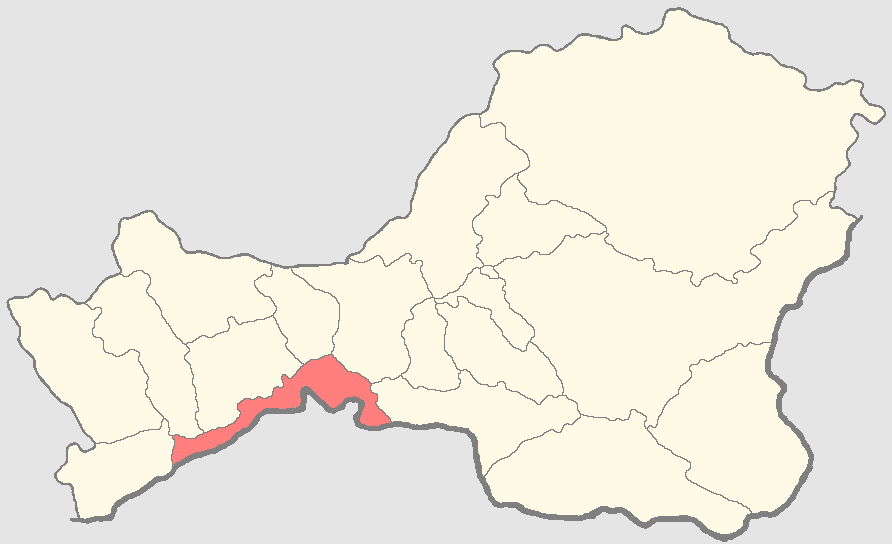 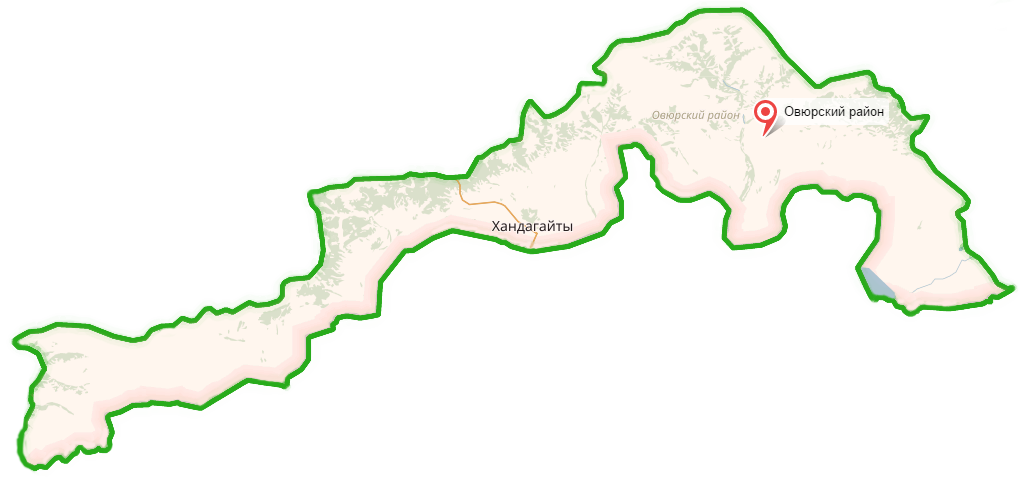 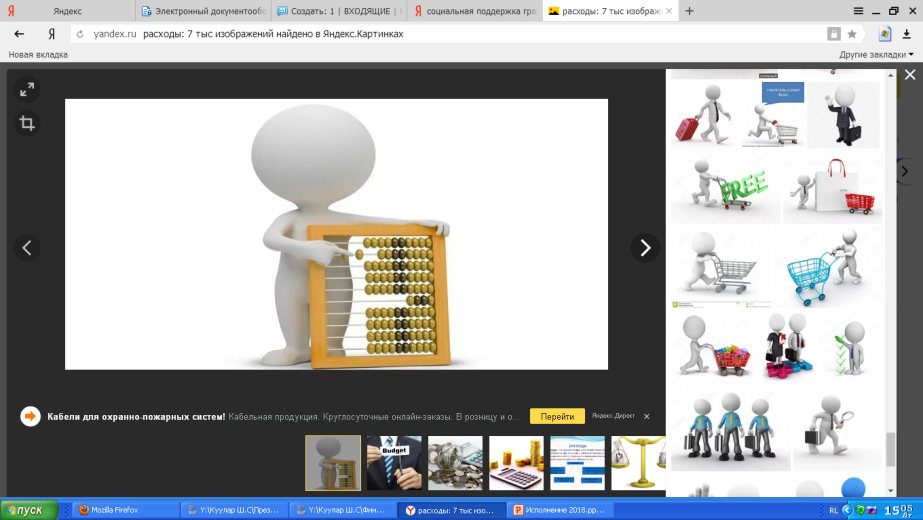 РАСХОДЫ БЮДЖЕТА 
МУНИЦИПАЛЬНОГО РАЙОНА«ОВЮРСКИЙ КОЖУУН РЕСПУБЛИКИ ТЫВА»
На реализацию 11 муниципальных программ Овюрского кожууна было профинансировано  435028  тыс. рублей или 88 %.
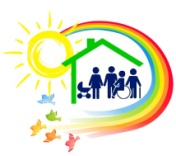 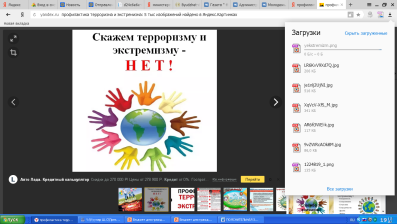 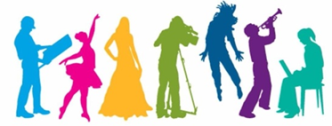 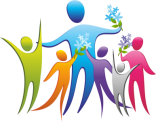 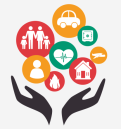 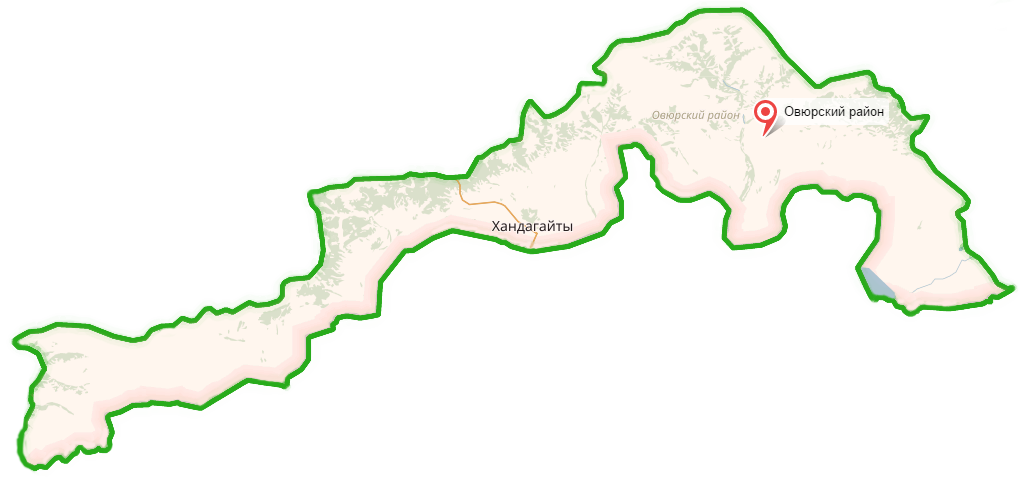 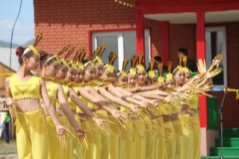 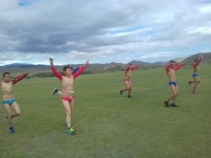 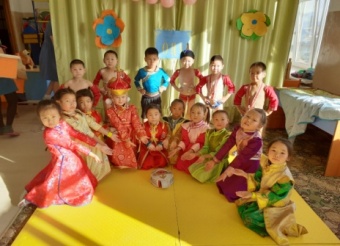 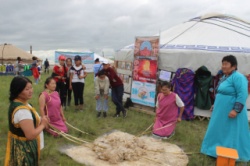 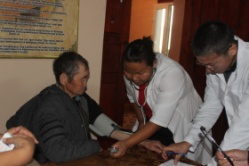 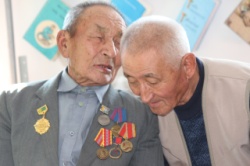 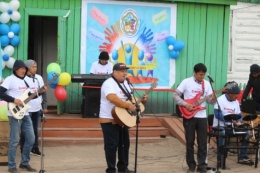 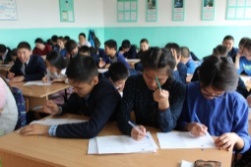 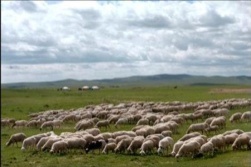 НАЦИОНАЛЬНЫЕ  ПРОЕКТЫ
установленные Указом Президента Российской Федерации от 7 мая 2018г. № 204 «О национальных целях и стратегических задачах развития Российской Федерации на период до 2024 года»
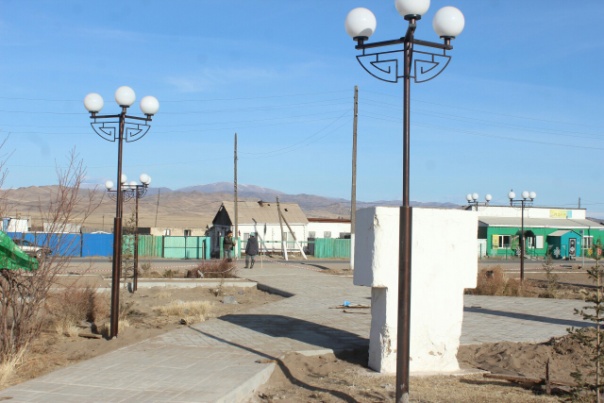 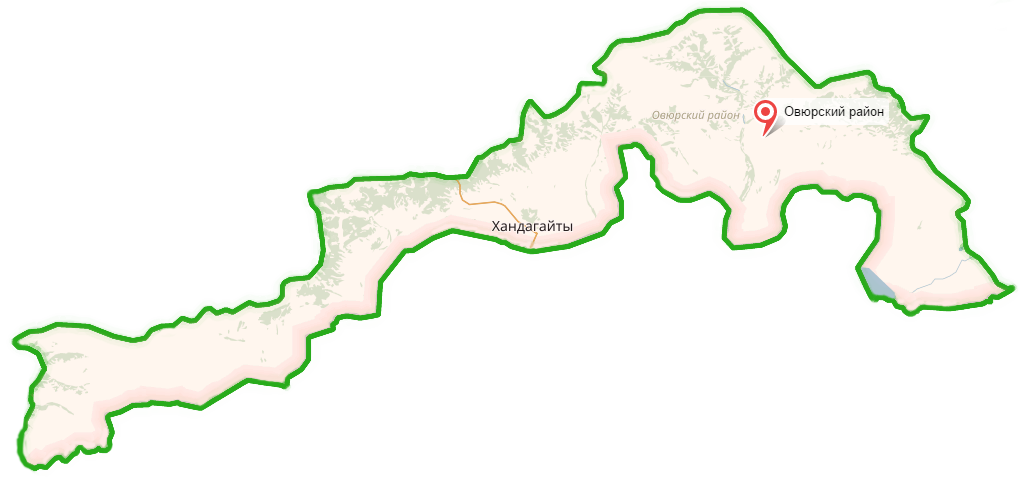 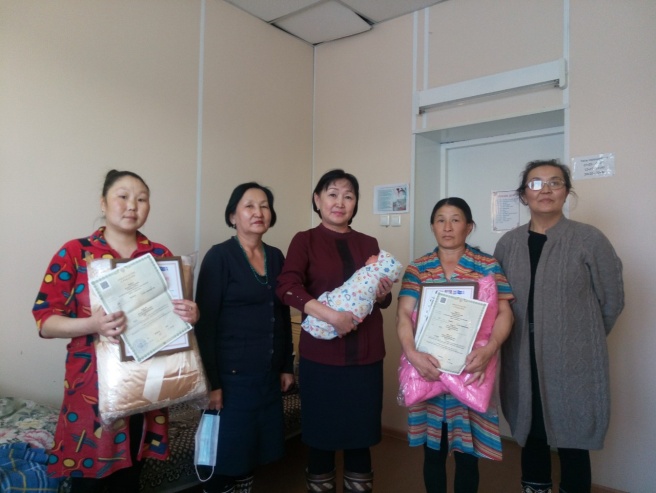 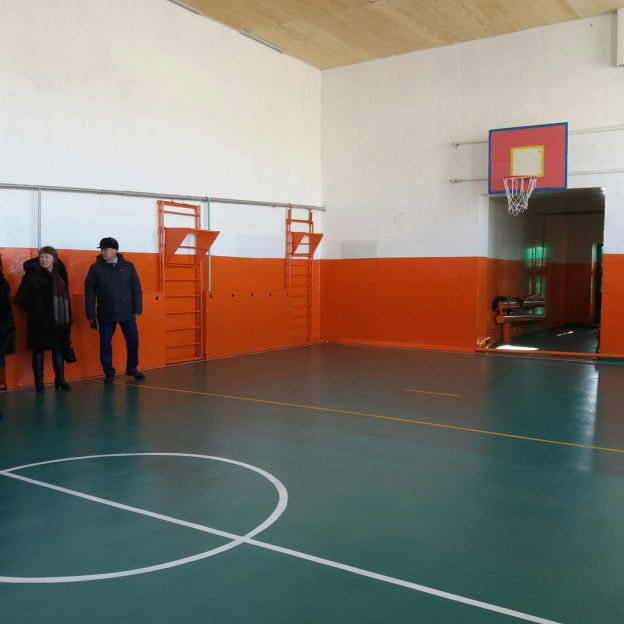 Над брошюрой работали 

сотрудники финансового управления Администрации Овюрского кожууна РТ








Тел.8(394-44)21-307
с. Хандагайты, ул. Ленина, д. 2, каб.311
fu07@minfintuva.ru
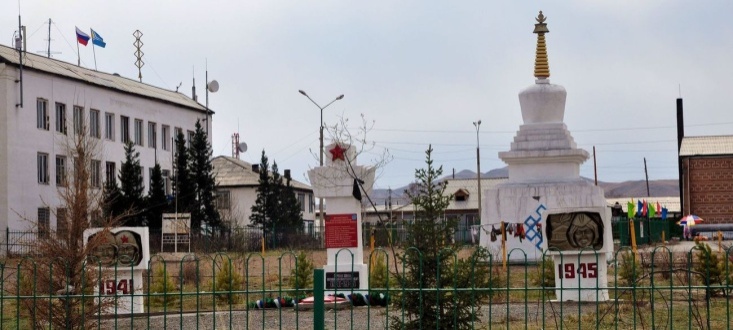 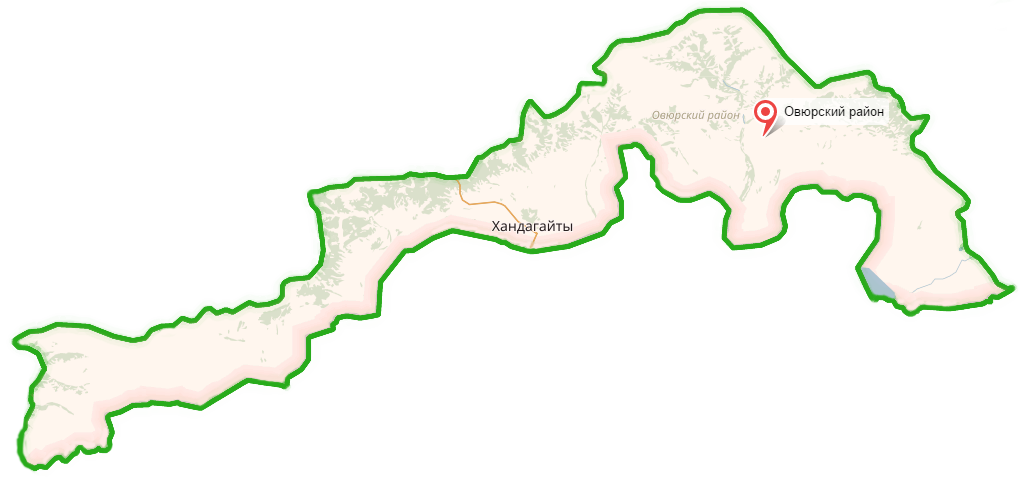 с. Хандагайты,